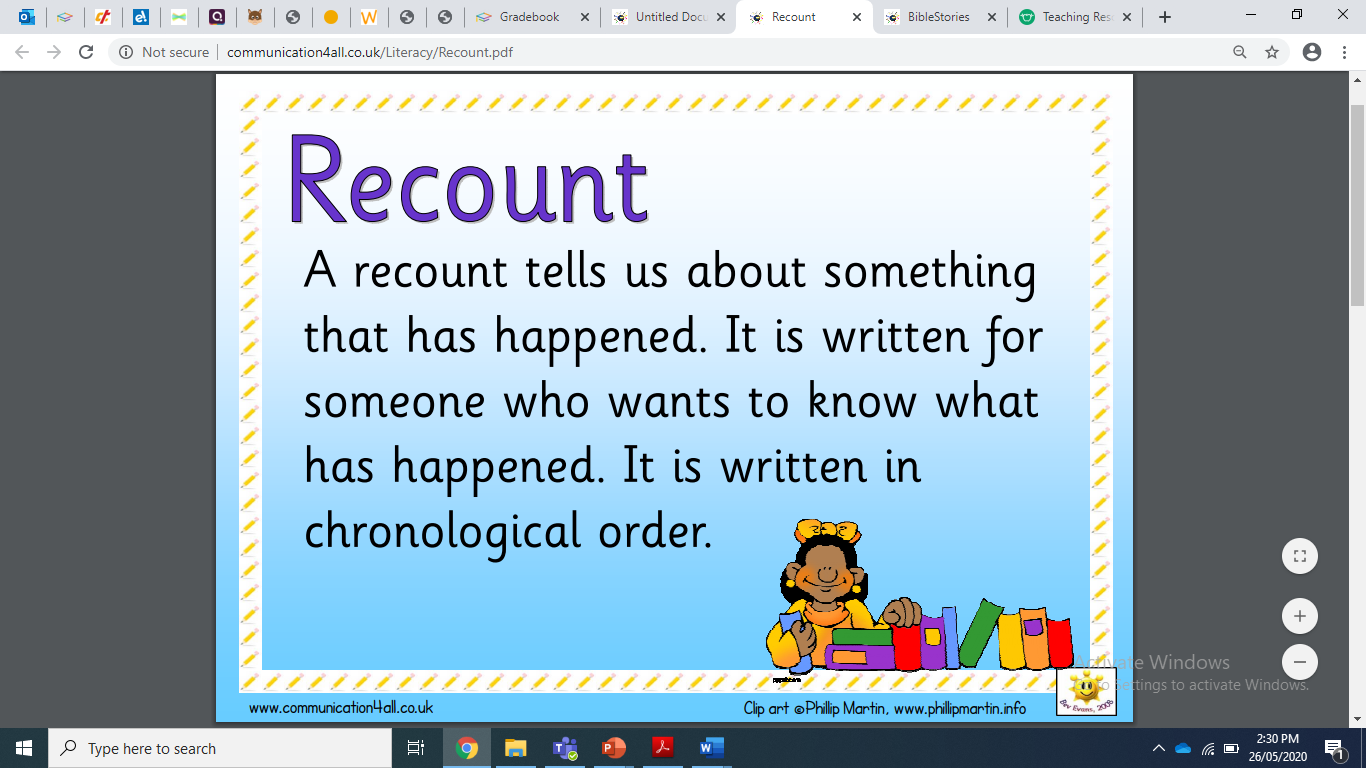 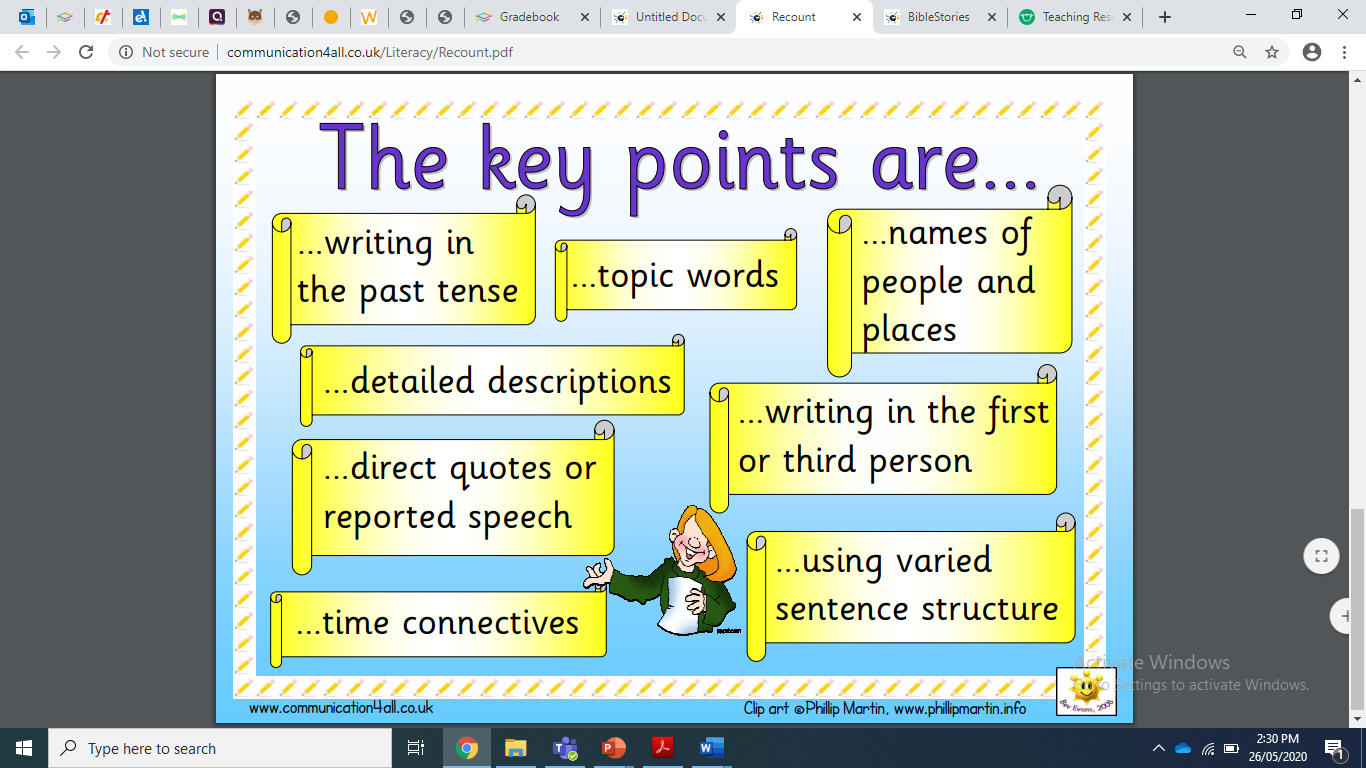 Time connectives/words you might like to use:
First
Yesterday
After that
Last weekend
On Monday morning
At 2 o’clock
Later on
A few minutes later
In the evening
At lunchtime
How to write a brilliant recount…
When ?
Introduction
Who ?
Where ?
First
Then
Time words
After that
Finally
Ending
Did you have a good time?
Now it’s your turn! This is your last big piece of writing for Grade 1. Make sure you show off your amazing writing skills!
Task: Write a recount.

1. Write your name and date at the top of the paper.
2. Remember to write a title e.g. My best day ever.
3. Use paragraphs, check for spelling, handwriting and grammar. All sentences should start with a capital letter and end with correct punctuation.
4. Choose your recount topic – make sure it is different to the one you wrote last week. You can choose your own topic or use one of my ideas:
          * Your first day in Grade One
          * The best day ever
          * A time when you got to stay up extra late
          * The best weekend you ever had
5. Use the checklist on the next slide to make sure you have included everything in your writing.
6. Take a photo of your superstar writing and upload it to Seesaw.
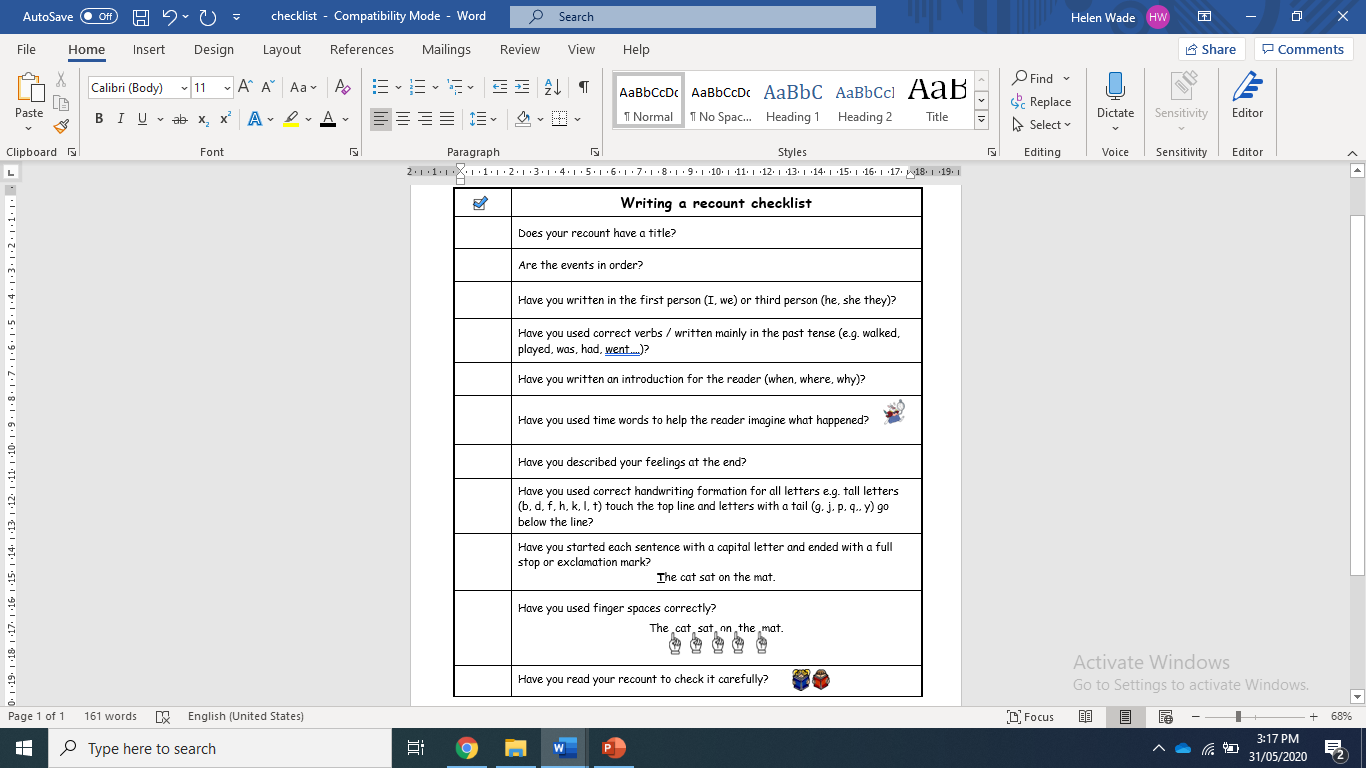 Use this checklist to edit your writing before publishing on Seesaw: